Opiskelutaidoista
Anu Jylhäsalmi
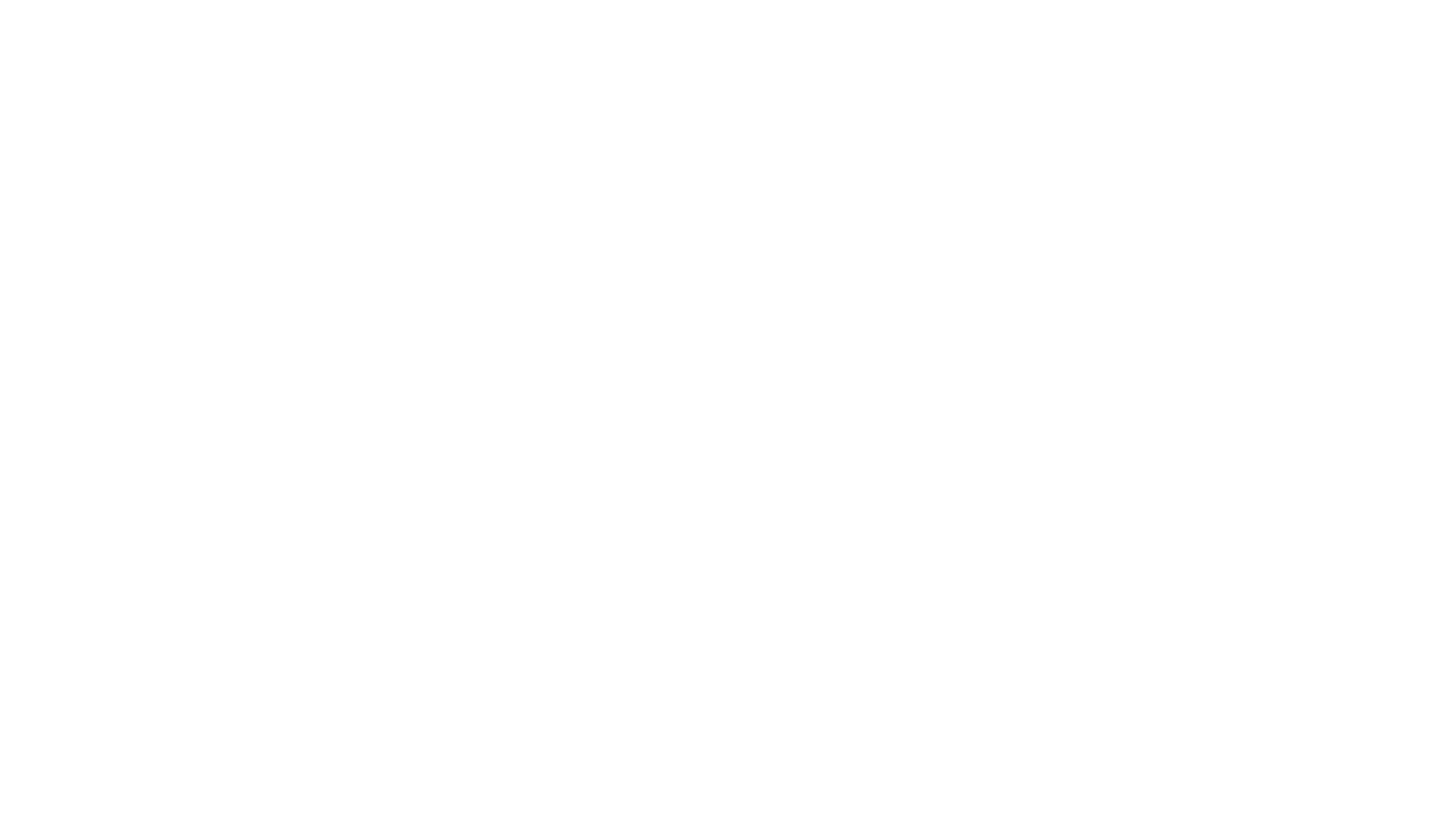 Sisältö
Millainen ajanhallitsija olet? Mikä ajankäytössäsi on hyvää? Mihin aikaan päivästä olet tehokkaimmillasi?
Mikä on pahin aikasyöppösi? Paljonko sallisit aikaa tähän? Miten muuttaisit ajankäyttöäsi? / miten käyttäisit aikasyöpöstäsi vapautuvan ajan?  
Teetkö lukusuunnitelman? Jos, niin miksi? Pysytkö siinä, jos teet? 
Miksi lukusuunnitelma on hyvä olla? 
--> ajankäyttö tehostuu, lukemisen aloittaminen on helpompaa, paineet vähenevät, vapaa-aika ja opiskelu tasapainoon...
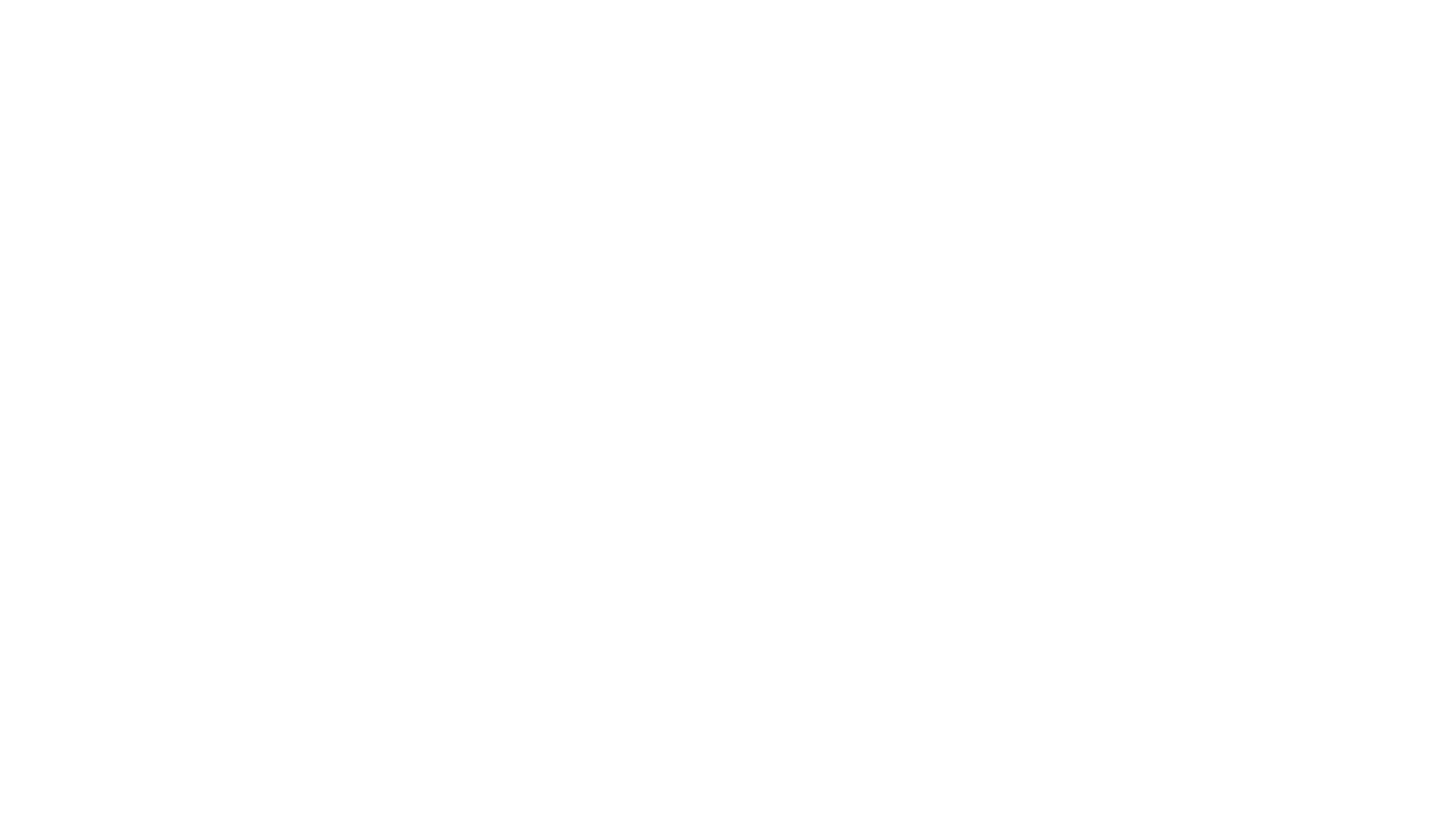 Pohdintaa omasta ajankäytöstä
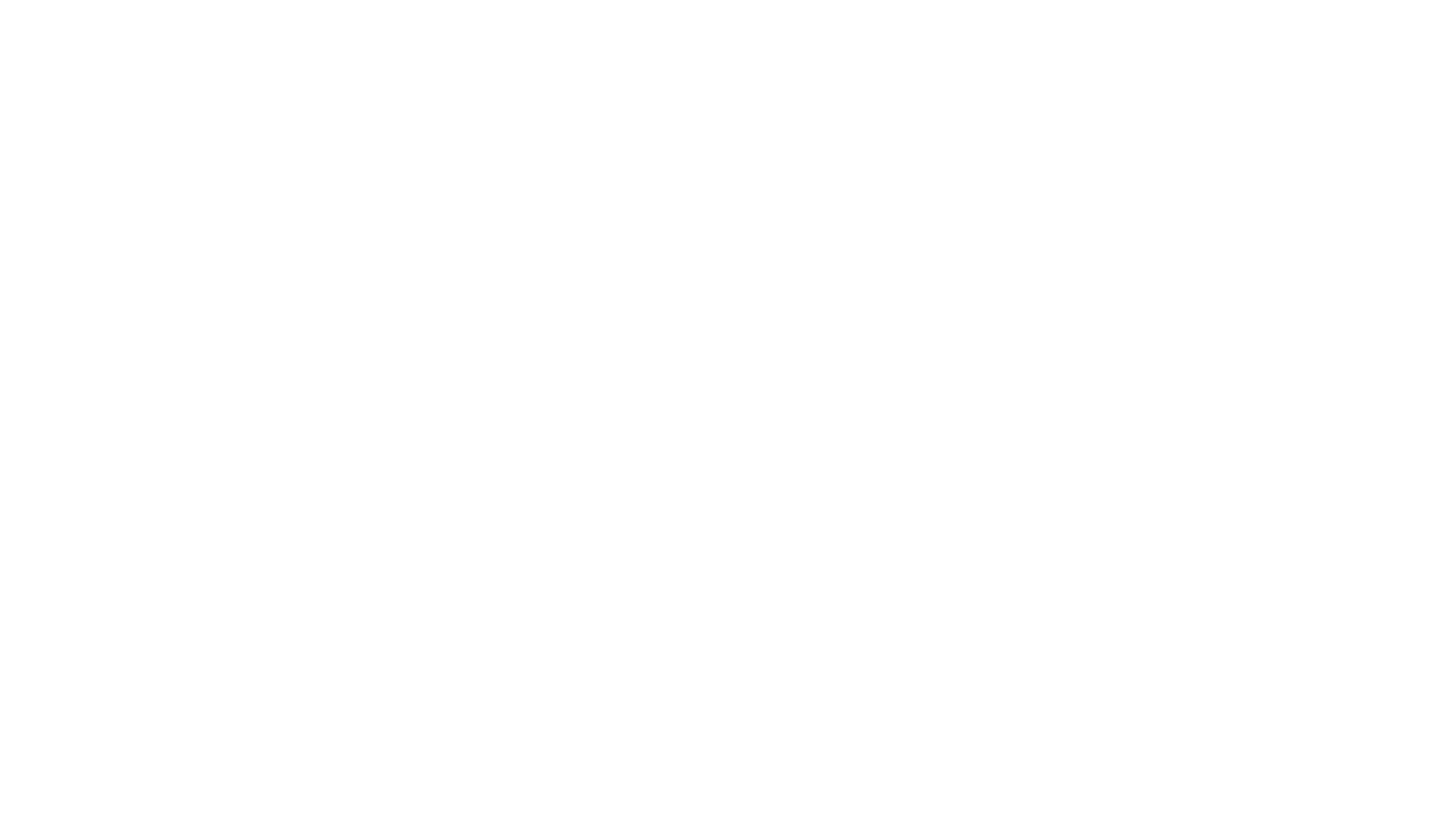 1. Ensin välttämättömät menot
oppitunnit
vapaa-ajan menot, harrastukset
2. Lukuajat
mieti, mihin aikaan olet tehokkaimmillasi
suunnittele, mitä opiskelet milloinkin
muista aika kertaamiselle 
3. Vapaa-aika
mahduta ruokailut ja muut tauot suunnitelmaasi
varaa jokaiselle päivälle hetki, jolloin saat ajatuksesi kunnolla pois opiskelemisesta
Aikataulu/Lukusuunnitelma Yle: Näin teet lukusuunnitelman (https://yle.fi/aihe/artikkeli/2017/10/11/nain-teet-lukusuunnitelman)
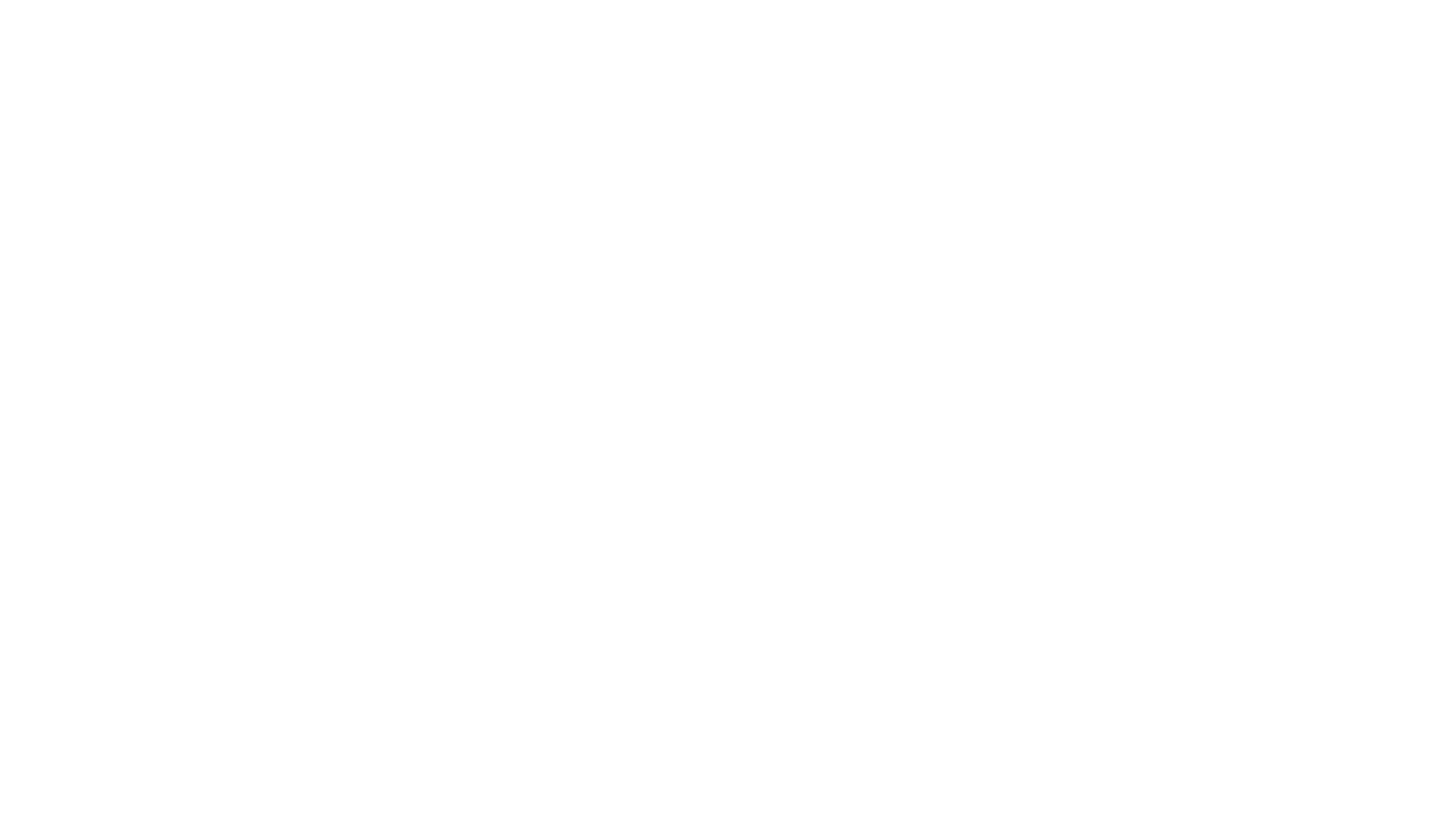 Pohdintaa omasta oppimisesta ja opiskelemisesta
Lukemiseen valmistautuminen
Ota jokin reaaliaineen oppikirja (tai romaani tai tietokirja) esille
Mitä asioita tutkimalla saat selville, mistä kirja kertoo?
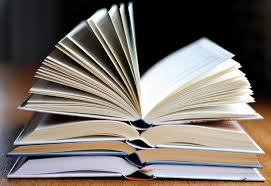 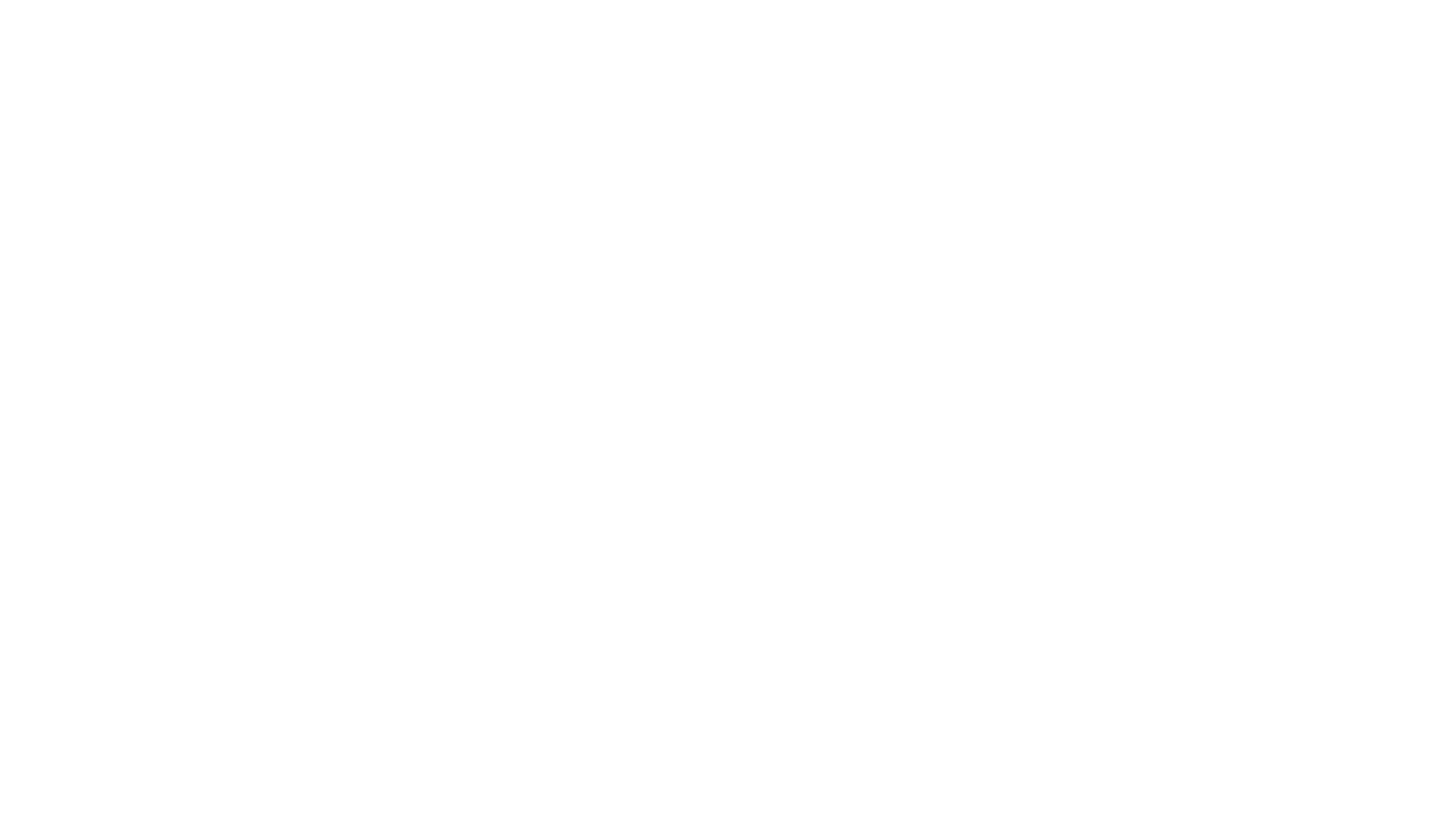 ENNEN LUKEMISTA: 
--> mitä tiedät asiasta?
--> silmäile läpi opiskeltava asia, sitten vasta yksityiskohdat
--> laita keskittymistä haittaavat tekijät pois
--> voit seurata rivejä esim. viivottimella
--> tauota
LUKEMISEN AIKANA: 
--> alleviivaa
--> selvitä itsellesi vieraat käsitteet
--> muokkaa lukemaasi muistiinpanotekniikoita hyödyntäen 
--> lue ääneen vaikka nauhalle (voit kuunnella myöhemmin)
LUKEMISEN JÄLKEEN: 
--> kun laitat tekstin pois, niin muistele, mitä luit
--> opeta asia toisille, vaikka pehmolelulle
--> opiskele kaverin kanssa
--> muista kertaaminen!
Lukutekniikat(https://oppa.onedu.fi/zine/31/article-1541 ja https://kielikeskus.jyu.fi/fi/ohjeita/esteeton/akateemiset-taidot#lukeminen)
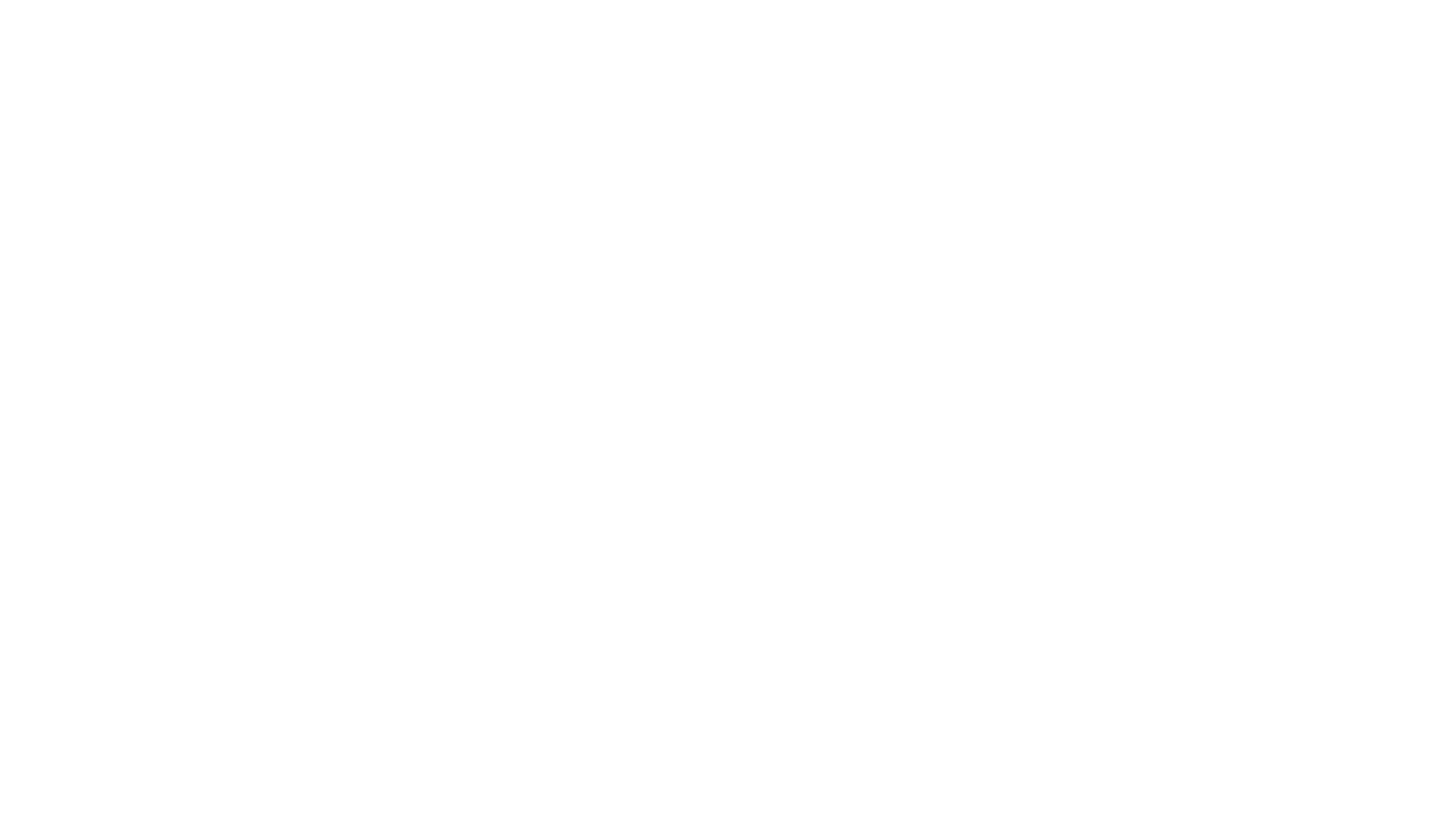 1. Outline method: Perinteinen/hierarkinen muistiinpanotekniikka
2. Cornell method: paperi jaetaan kolmeen osaan: a) varsinaiset muistiinpanot, b) sivussa tila kysymyksille ja c) alla tila yhteenvedolle. 
3. Mind Map method: hyvä tapa jäsentää asioita
4. Flow method: kaikkea ei kirjoiteta ylös, vaan kirjaa asiat niin kuin itse ne miellät, lisäile kysymyksiä, nuolia jne. Jokaisella persoonallinen tapa tehdä!
5. Write on the Slides Method/"lazy" method: täydennä valmiita luentomuistiinpanoja omilla muistiinpanoillasi
Muistiinpanotekniikat (http://esseepankki.proakatemia.fi/kuinka-tehda-muistiinpanoja/, suora linkki videoon: https://www.youtube.com/watch?v=AffuwyJZTQQ )
käytä värejä, piirrä kuvia
merkitse käsitteet omaan kohtaansa tai kirjoita ne eri värillä kuin muut muistiinpanot
hyvien muistiinpanojen tekemiseen lisäohjeita: https://www.helsinki.fi/fi/avoin-yliopisto/opiskelu/kehity-oppijana/taitava-oppija-motivoi-itseaan/muistiinpanot-ja-ajatuskartat-oppimisen-apuvalineena 
- muistikorttitekniikka:
* toiselle puolelle opittava asia – toiselle puolelle lyhyesti tietoa siitä
* toiselle puolelle kielissä sana, kemiallinen merkki, käsite - toiselle selite
* voit käyttää kuvia ja värejä näissäkin
* hyvä video aiheesta: https://www.youtube.com/watch?v=mzCEJVtED0U
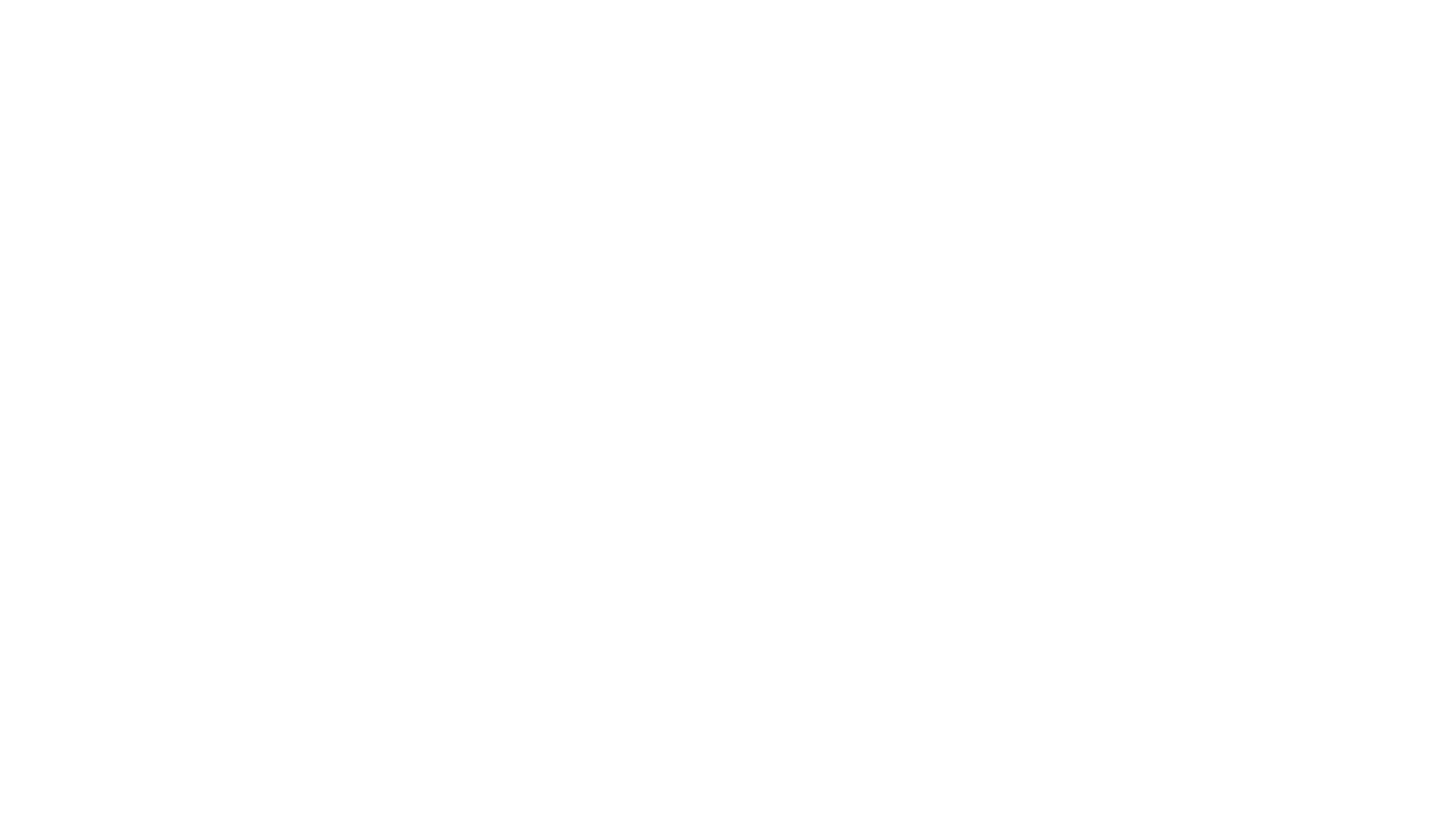 Lisävinkkejä muistiinpanotekniikoihin
Reaaliaineen tehtävään vastaaminen
* Tu­tus­tu huo­lel­la teh­tä­vän­an­toon. Vas­taa teh­tä­vän­an­toon! Saat sii­tä pis­tei­tä et ohi ai­heen me­ne­vis­tä asi­ois­ta, vaik­ka tie­täi­sit kuin­ka pal­jon.* Hah­mot­te­le vas­taus­runko. Mitä tie­dät asi­as­ta? Mi­hin kurs­siin tai kurs­sei­hin asia liit­tyy? Mitä ku­via, kaa­vi­o­ta ym. oppi­ma­te­ri­aa­lis­sa oli ai­hees­ta? Onko mui­den oppi­ai­nei­den kurs­seil­la ol­lut ai­hees­ta? Entä tie­dät­kö ai­hees­ta muu­ten? Käy­tä kaik­ki si­nul­la ole­va tie­to hy­väk­se­si. Si­nun ei tar­vit­se kir­joit­taa vas­tauk­seen, mis­tä tie­to on pe­räi­sin, kun­han se on luo­tet­ta­vaa tie­toa.* Jos teh­tä­vään kuu­luu ai­neis­to, sitä tu­lee käyt­tää ja sii­hen on hyvä vii­ta­ta.* Hyvä aloi­tus teh­tä­väl­le on mää­ri­tel­lä teh­tä­väs­sä mai­ni­tut kä­sit­teet. Ei ole kui­ten­kaan tar­koi­tus, että kir­joi­tat mää­ri­tel­miä suo­raan, vaan luon­te­vas­ti osa­na vas­taus­ta­si. Oppi­ai­neen omien kä­sit­tei­den käyt­tä­mi­nen on muu­ten­kin yksi hy­vän vas­tauk­sen piir­re.* Hyvä vas­taus on moni­puo­li­nen. Se kä­sit­te­lee pe­rus­tel­len asi­an eri puo­lia. Yleen­sä on tar­peen edes jon­kun ver­ran ava­ta asi­oi­ta, eikä vain lu­e­tel­la nii­tä.* Mai­nit­se esi­merk­ke­jä ja tark­ko­ja tie­to­ja, ku­ten vuo­si­lu­ku­ja, vas­tauk­ses­sa­si. Se tuo esil­le asi­an­tun­te­vuut­ta­si.* Osaan teh­tä­viä voi kuu­lua jon­kin ku­vaa­jan tai ku­van piir­tä­mi­nen. Muis­ta näis­sä huo­lel­li­suus: mer­kit­se ot­si­kot, ak­se­lit ym. tie­dot. Teh­tä­viin voi liit­tää ku­via, vaik­ka nii­tä ei pyy­det­täi­si­kään.* Kir­joi­ta sel­ke­äs­ti.* Lo­pe­ta vas­taus, kun asia lop­puu. Tar­kis­ta, että olet vas­tan­nut ky­syt­tyyn asi­aan!* Tar­kis­ta ko­keen lo­pus­sa, että olet vas­tan­nut vaa­dit­tuun mää­rään teh­tä­viä. Kat­so, ett­ei muis­sa teh­tä­vis­sä ole mi­tään mer­kin­tö­jä, jot­ta nii­tä ei las­ke­ta vas­tauk­siin. Jos vas­tauk­sia on lii­kaa, niin par­haat pis­teet an­ta­va teh­tä­vä jä­te­tään pois ar­vi­oin­nis­ta.
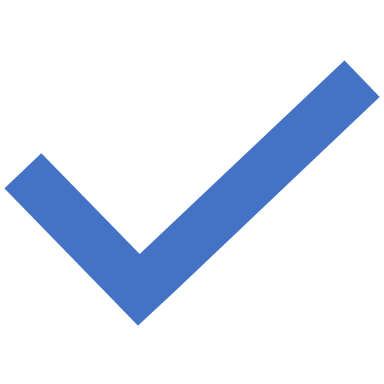 Mitä käydyistä asioista aiot siirtää omaan käyttöösi?
Lisätietoa opiskelutaidoista
Tehoa opiskeluun - opas (https://oppa.onedu.fi/zine/31/cover) --> oppaan takana paljon linkkejä!
Opas sujuvampaan opiskeluun (https://kuntoutussaatio.fi/assets/files/2018/10/VANU-NUORTEN-OPAS.pdf) 
Yle Areena: Vinkkejä opiskelutekniikoihin (https://areena.yle.fi/1-3811909)